Growthplans
LTCT 2016
Objectives
What is a growth plan?
How to fill in the growth plan?
Spend time filling in your plan.
Sign-up for a session to review your growth plan.
What is a growth plan?
All consultants in SIL have a “growth plan” to help them grow professionally.
Tool for individualized, outcome-based consultant growth plans.
Several phases – differ in competencies and depth of ability in the competency. 
Make plans, be accountable, measure progress.
[Speaker Notes: Jargon term in SIL – new members identified as possible consultants get a translation consultant growth plan]
Language technology
Two plans
LT Specialist
LT Consultant
[Speaker Notes: .]
Differences?
Job description
Specialist
Consultant
Qualifications
High school
University
What does it do?
Sets goals
Defines target competency
Helps you evaluate your current competency
Helps you plan activities to reach competencies and grow professionally
Learning task 1
Do you have the right plan?
What is your job title?
What is your academic qualification?
Specialist (high school)
Consultant (university)
How do you fill in a plan?
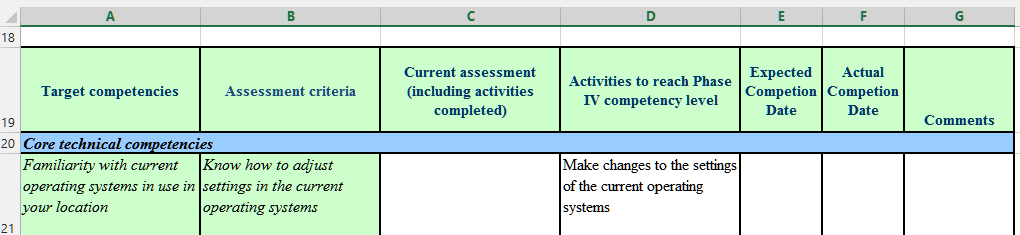 Target competencies [B] (don’t change)
Assessment criteria [C] (don’t change)
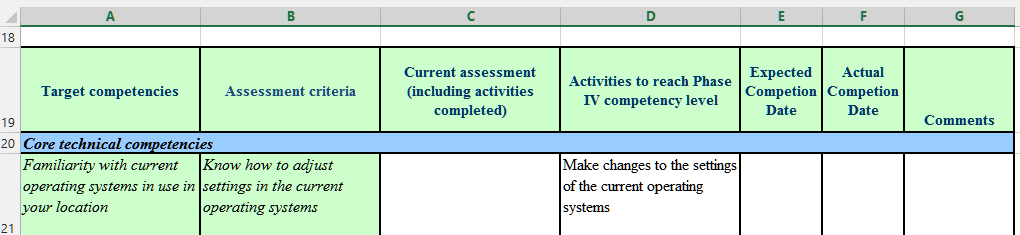 Current assessment (including activities completed)
Do you believe you meet that competency?
What activities have you done so far that show it?
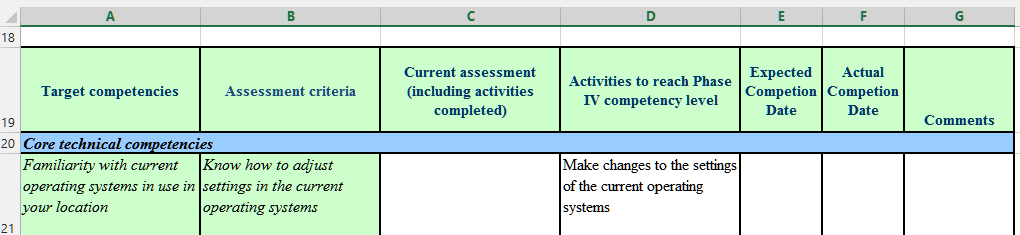 Activities to reach next Phase competency
Is this an area you worked on last year?
If yes, update column C and D
Is this an area for you to work on this year?
If no, DELETE the suggested activity.
If yes, then read the suggested activity
Edit the activity to show what you will do this year
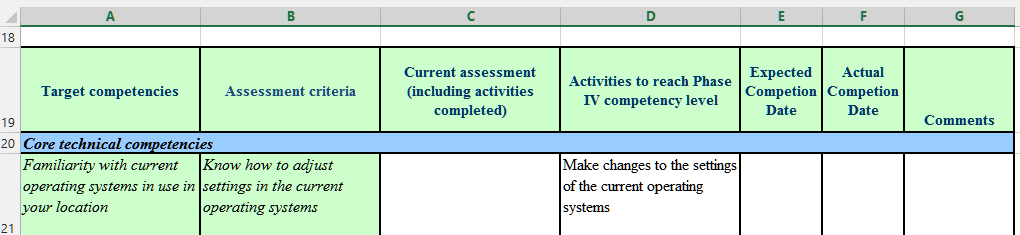 Expected Completion Date 
of the competency
Actual Completion Date 
 of the competency
Comments – by the reviewer
Learning task 1
Read through your growth plan from last year.
If you completed the activity as planned in column D, add to column C.
What other activities do you need to do to achieve the competency? Plan an activity for this year.
Leave blank any competency not working on this year.
Reflect on what you can add to a learning portfolio that shows evidence of competency.
Could you repeat these tasks using your current computer? If not, what do you need to install? What do you need to revise?
Learning task 2
Sign-up for a session with Kent or Jenni to review your plan
Learning portfolio
Reflection, documentation, collaboration
It is a selected collection demonstrating learning and can be used to demonstrate competency.
Some possible ideas
A folder on your computer with examples of work in an area.
A FLEx project with entries in the Notebook detailing tasks/activities.
OneNote workbook with reflections and links to files/folders.
Add sheet to your growth plan giving details of activities.